Активизация мыслительной деятельности младших школьников через применение технологии развития критического мышления
Учитель начальных классов 
                                       Шефлер Е.А
                                       МОУ «Комсомольская СОШ 
                                       Белгородского района 
                                       Белгородской области»
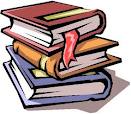 «Важнейшая задача цивилизации – научить человека мыслить»                                                                                                                                                      Эдисон
Мыслительный процесс начинается тогда, когда возникает задача или проблема, у которой нет готового способа решения.  
       Как вовлечь ребёнка в процесс учения, воспитать в нём инициативность и самостоятельность, как активизировать мыслительные процессы? 
       Технология развития критического 
мышления через чтение и письмо 
(ТРКМЧП).
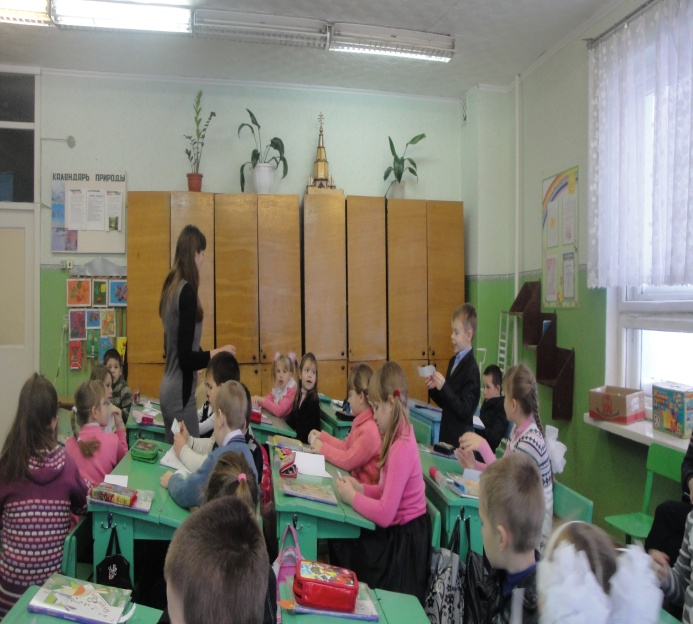 Критическое мышление
Критическое мышление –  это такой тип мышления  о любом предмете, содержании  или проблеме, в которой думающий улучшает качество  мышления при помощи умелого использования структур и интеллектуальных стандартов, присущих мышлению.

       Критическое мышление – совокупность трёх компонентов:
Готовность к критическому мышлению
Интеллектуальные (мыслительные) умения и навыки
Уже имеющиеся знания
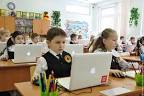 5 характеристик критического                                           мышления    (Д. Клустер)
Обобщённое
Самостоятельное
Критическое мышление
Проблемное и оценочное
Социальное
Аргументированное
Какие мыслительные умения                            развиваются?
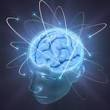 Умение выделять необходимую информацию и способность к её обработке.
Анализ и оценка предположений, высказываний, выводов, гипотез, убеждений.
Рассматривание проблемы с различных углов зрения и сравнение различных позиций и подходов.
Ясность изложения собственных позиций точность в выборе языковых средств.
Принятие решений и умение обосновать свой выбор.
Инновационность технологии
Технология развития критического мышления  представляет собой первый опыт практической  реализации личностно-ориентированного  подхода в обучении. 
Цель технологии: развитие интеллектуальных умений учащихся
Структура технологии развития              критического мышления
актуализация имеющихся              получение новой информации;     размышление
знаний;                                             корректировка учеником постав-  рождение нового
постановка учеником                      ленных целей обучения                  знания;
собственных целей обучения;                                                                  постановка учени-
пробуждение интереса                                                                              ком новых целей
к получению новой информации;                                                            обучения
                  Содержание технологии:
Вызов
Осмысление содержания
Рефлексия
Приёмы
Стратегии
СТАДИЯ    ВЫЗОВА
Составление списка «известной информации»: 
рассказ-предположение по ключевым словам;

систематизация материала (графическая): кластеры, таблицы; 

верные и неверные утверждения;              

перепутанные логические цепочки и т. д.
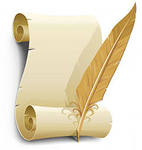 СТАДИЯ     ОСМЫСЛЕНИЯ     СОДЕРЖАНИЯ
Методы активного чтения:
 маркировка с использованием значков «v», «+», «-», «?» (по мере чтения ставятся на полях справа);

ведение различных записей типа двойных дневников, бортовых журналов;    

поиск ответов на поставленные в первой части урока вопросы и т.д.
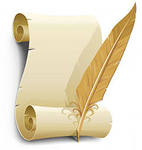 Стадия     рефлексии                                    (размышление)
Заполнение кластеров, таблиц; 
установление причинно-следственных связей между блоками информации; 
возврат к ключевым словам, верным и неверным утверждениям; 
ответы на поставленные вопросы; 
организация устных и письменных кpуглых столов;
организация различных видов дискуссий; 
написание творческих работ и т. д.
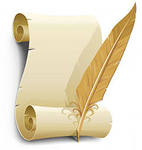 Кластеры (гроздья)            Окружающий мир, 2 класс. Тема: «Почему нужно правильно питаться».
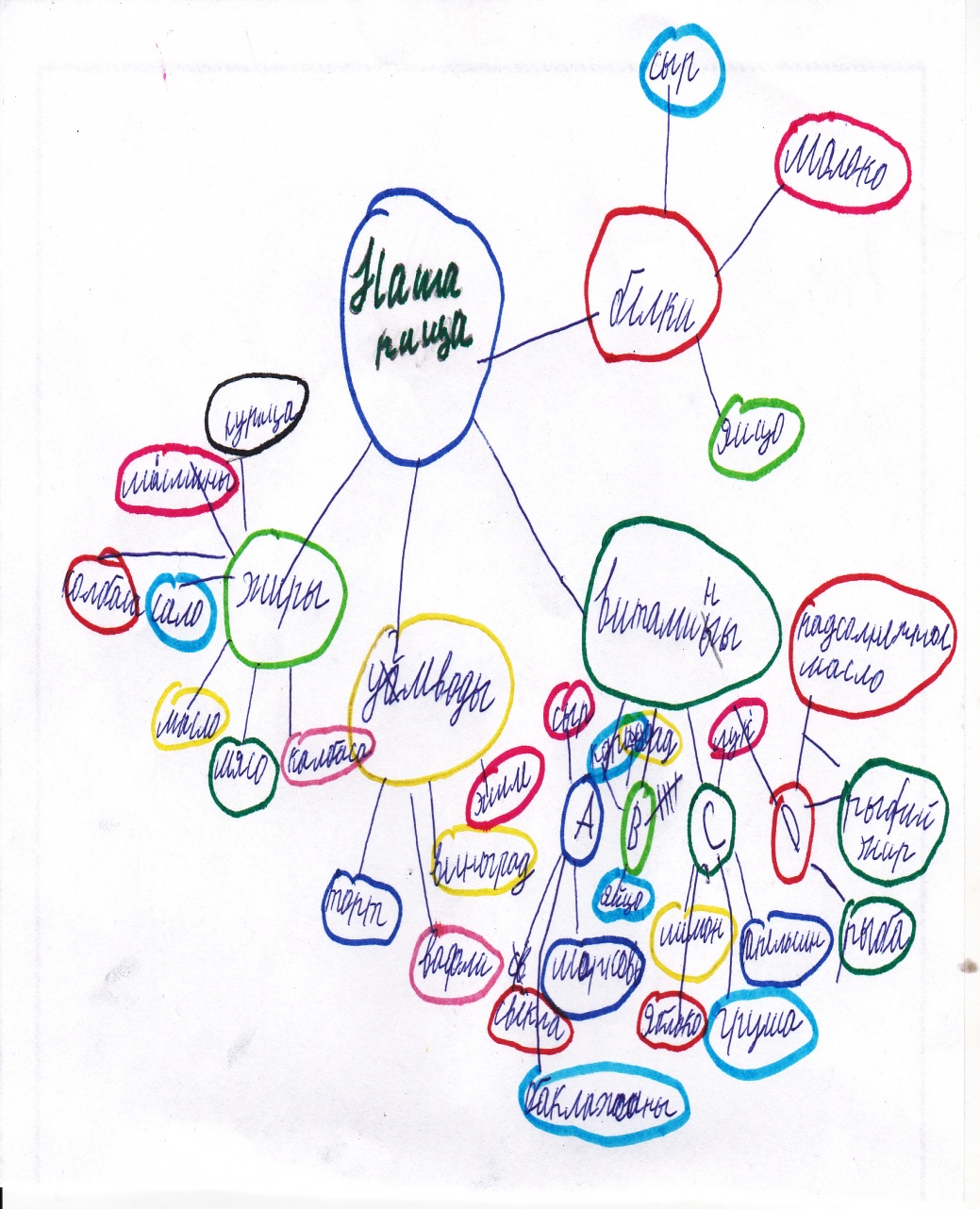 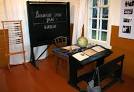 Инсерт
Верные и неверные утверждения      Русский язык, 2 класс. Тема: «Учимся писать                    безударные гласные в корне слова».
К словам с безударным гласным в корне можно подобрать только одно проверочное слово.

Безударный гласный звук [и] может быть записан буквами и, или е, или я.

В проверяемом слове в корне находится безударный гласный, а в проверочном в корне – 
     ударный гласный звук.
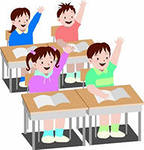 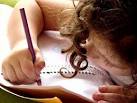 Таблица толстых и     тонких                                      вопросов
Литературное чтение, 2 класс.  Тема: « Братья Гримм «Маленькие человечки».
КОРЗИНА ИДЕЙ    Окружающий мир, 1 класс. Тема: «Какой бывает вода?».
                          Вода– это:
облака
туман
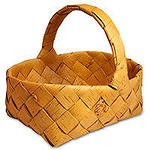 иней
пар
роса
дождь
снег
Таблица «З - Х - У»            Окружающий мир, 1 класс. Тема: «Звери –                                         млекопитающие».
ЧТЕНИЕ С ОСТАНОВКАМИ
Учащиеся работают с незнакомым текстом, который заранее разделен на части; 
к каждой из них сформулированы вопросы:
простые, оценочные, 
практические, уточняющие,   
объясняющие (почему?),
творческие и т.д.)
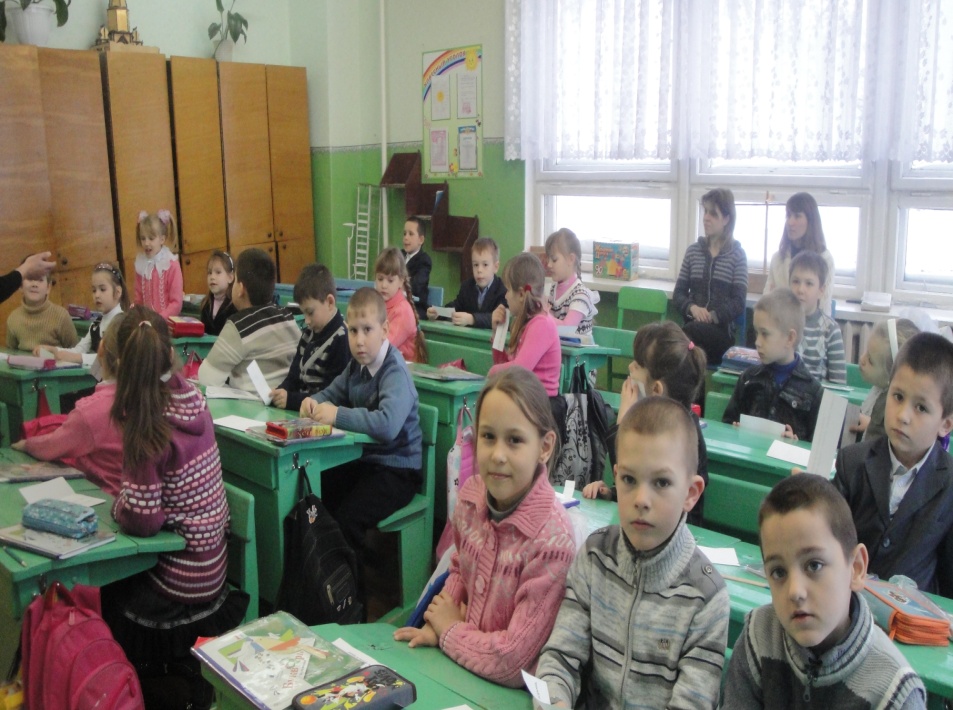 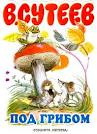 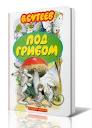 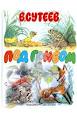 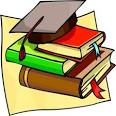 Стратегия «Зигзаг»
Класс делится на группы. 
        Текст, который предстоит изучить, делится на смысловые отрывки по количеству членов в группах. 
        Количество отрывков должно совпадать с количеством членов групп. Отрывки пронумерованы. 
        Для чтения и работы с этими отрывками  образуются экспертные группы.  Каждый ученик работает со своим отрывком, выделяет главное. По окончании работы ребята вырабатывают план презентации своего отрывка. 
      Затем возвращаются в свои первоначальные группы и знакомят других членов группы со своей темой, обмениваются информацией. 
       Таким образом, в каждой группе благодаря работе экспертов складывается общее представление по изучаемой теме.
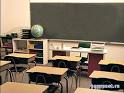 Синквейн
1-я строка - тема или предмет (одно существительное);  
2-я строка - описывается предмет (два прилагательных);  
3-я строка - характеризуются действия предмета (три глагола);
4-я строка - фраза, выражающая отношение автора к предмету (обычно 4 слова), 
5-я строка - синоним к слову, записанному в первой строке (одно слово).
Синквейн                 Литературное чтение,  2  класс.                 Тема:  « В. Беспальков «Совушка».
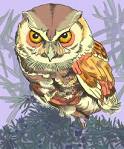 Сказка
                    Добрая, интересная.
             Учит, наставляет, объясняет.
   Побуждает делать добрые поступки.
                                 Урок.
Литературное чтение, 2 класс. 
                     Тема: «В. Катаев « Цветик-семицветик».
                  Цветик- семицветик
                      Красивый, волшебный.
Исполнял желания, радовал, приносил добро.
                Цветик- лучший друг девочки. 
                           Волшебник.
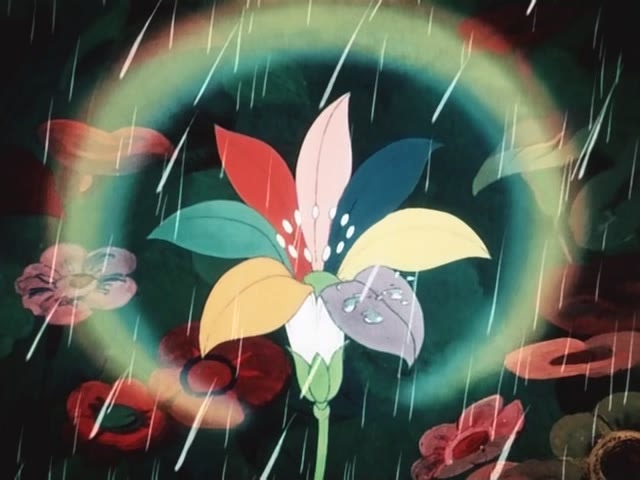 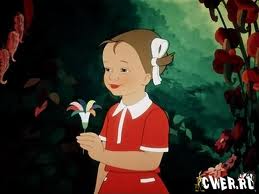 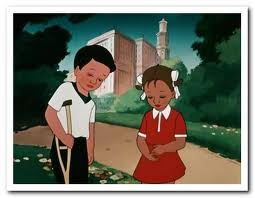 Спасибо за внимание